Educación Superior en México: avances sobre  la inclusión de la perspectiva de sustentabilidad
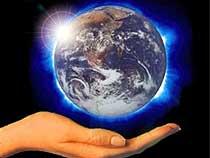 Ma. Teresa Bravo Mercado
IISUE- UNAM
Objetivos
Identificación de avances en la educación superior en México sobre la inclusión de la perspectiva de sustentabilidad

Aproximaciones  a una agenda de investigación en el campo de la EAS en México
Red de los Problemas que hay en el Mundo
Fritjof Capra (1998)
SISTEMA DE VALORES QUE SE JUSTIFICAN A  SÍ  MISMOS:
EXPANSIÓN, COMPETITIVIDAD, EXPLOTACIÓN
POBREZA EN EL TERCER MUNDO
Sensación de Inseguridad
CRECIMIENTO DESENFRENADO
ARMAMENTISMO
Aumento del Tráfico
Falta de Atención Sanitaria
Analfabetismo
Enormes Gastos Militares
PRODUCCIÓN INDUSTRIAL
Insuficiente Planificación Familiar
Elevada Mortalidad de Madres
Aprovechamiento ineficiente de la Energía
CRECIMIENTO INSOSTENIBLE 
A LARGO PLAZO
EXPLOSÍÓN  DEMOGRÁFICA
Residuos Tóxicos
Plaguicidas
Ganadería, Explotaciones forestales
CRECIENTE GASTO DE ENERGÍA
Emisiones y Residuos Radiactivos
ENORME PRESIÓN SOBRE RECURSOS NATURALES
CONTAMINACIÓN DE SUELOS Y AGUAS
Energías NO Renovables
Tala de Árboles
Expansión de Zonas de Cultivo
Combustibles Fósiles
Carbón
Petróleo
PROLIFERACIÓN DE ENFERMEDADES
CONTAMINACIÓN DEL AIRE
Sobreexplotación de Pastos y Tierras de Cultivo
Emisiones de CO2
Conflictos Geopolíticos
Agricultura Química
Gases Invernadero
DEFORESTACIÓN
Aumento de la Radiación Ultravioleta
C F C s
Incremento del CO2
Muerte de Bosques
Lluvia Ácida
DESERTIFICACIÓN
Acidificación de Aguas
MUERTE DE ANIMALES
EFECTO INVERNADERO
DESTRUCCIÓN CAPA DE OZONO
Alteración del Clima
EROSIÓN DE SUELOS
Subida del Nivel del Mar
Alteración de las Precipitaciones
Disminución de Humedad del suelo
Pérdida de Tierras de Cultivo
Inundaciones
Probable Inundación de Costas
DISMINUCIÓN EN LA PRODUCCIÓN DE ALIMENTOS
Desnutrición
Hambre
La Trama
de la Vida
Crisis socioambiental
Objeto de estudio

Campo de teorización y prácticas, múltiples y diversas
Movimiento epistémico:
Paradigmas: Interdisciplina, complejidad, que aborden la inédita situación.
Movimiento teórico: Ciencias ambientales, Naturales, Sociales, Humanidades
Giro Ecológico
Secretarías de Estado 
Reformas a la Administración Pública
Líneas de Política ambiental 

Sedue 1982
Sedesol 1992
Semarnap 1995
Semarnat 2000
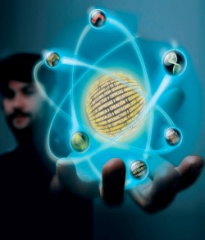 Movimiento social:
Ongs, 
OSC, 
Asociaciones, academias, redes, consorcios, etc
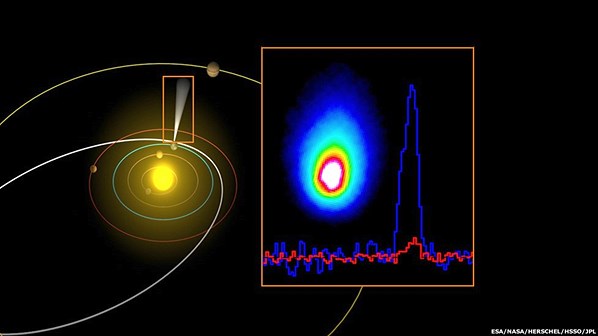 La EA una nueva concepción educativa.

Aparece y se consolida en la década de los 70s, surge en el marco de la Conferencia de las Naciones Unidas sobre el Medio Humano realizada en Estocolmo en 1972, posteriormente, avanza en el Seminario Internacional de Educación Ambiental (Belgrado, 1975) hasta llegar a la citada Conferencia Intergubernamental de Educación Ambiental (Tbilisi, 1977) que se convierte en la reunión constitutiva del campo de la EA. 

Vigencia que va de 1972 hasta finales de 1980
EA       Dimensión     Ambiental
EA como PROCESO
1997 Rio más 5 




2002 Río más 10 




2012 Río más 20
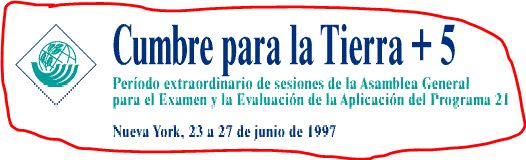 Perspectiva de Sustentabilidad, 1990 
Propone la construcción de un modelo de desarrollo integral.

Involucra la idea de un desarrollo a largo plazo. 
 
Desarrollo Sustentable

1983 Informe Brundtland


1987 Publicación de Nuestro Futuro Común 


1992 Cumbre de la Tierra 


Agenda 21
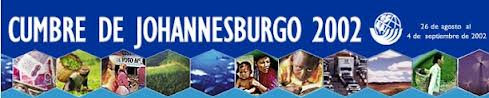 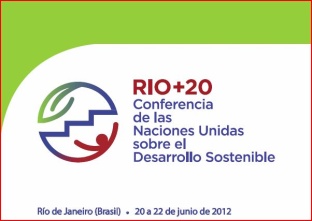 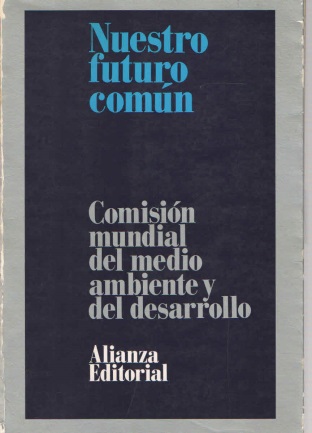 Por sustentabilidad, la UICN (1991), un proceso o un estado que puede mantenerse indefinidamente
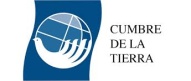 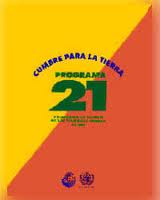 Sección I.DIMENSIONES SOCIALES Y ECONÓMICAS
Sección II. CONSERVACIÓN Y GESTIÓN DE LOS RECURSOS PARA EL DESARROLLO
Sección III. FORTALECIMIENTO DE LOS GRUPOS PRINCIPALES
Sección IV. MEDIOS DE EJECUCIÓN
Cuidar la tierra. 
Estrategia para el futuro de la vida
(UICN, 1991)
Agenda 21
Sección I. DIMENSIONES SOCIALES Y ECONÓMICAS
2. Cooperación internacional para acelerar el desarrollo sostenible de los países en desarrollo y políticas internas conexas3. Lucha contra la pobreza4. Evolución de las modalidades de consumo5. Dinámica demográfica y sostenibilidad6. Protección y fomento de la salud humana7. Fomento del desarrollo sostenible de los recursos humanos8. Integración del medio ambiente y el desarrollo en la adopción de decisionesS

Sección II. CONSERVACIÓN Y GESTIÓN DE LOS RECURSOS PARA EL DESARROLLO
9. Protección de la atmósfera10. Enfoque integrado de la planificación y la ordenación de los recursos de tierras11. Lucha contra la deforestación12. Ordenación de los ecosistemas frágiles: lucha contra la desertificación y la sequía13. Ordenación de los ecosistemas frágiles: desarrollo sostenible de las zonas de montaña14. Fomento de la agricultura y del desarrollo rural sostenible15. Conservación de la diversidad biológica16. Gestión ecológicamente racional de la biotecnología17. Protección de los océanos y de los mares de todo tipo, incluídos los mares cerrados y semicerrados, y de las zonas costeras, y protección, utilización racional y desarrollo de sus recursos vivos18. Protección de la calidad y el suministro de los recursos de agua dulce: aplicación de criterios integrados para el aprovechamiento, ordenación y uso de los recursos de agua dulce19. Gestión ecológicamente racional de los productos químicos tóxicos, incluída la prevención del tráfico internacional ilícito de productos tóxicos y peligrosos20. Gestión ecológicamente racional de los desechos peligrosos, incluida la prevención del tráfico internacional ilícito de desechos peligrosos21. Gestión ecológicamente racional de los desechos sólidos y cuestiones relacionadas con las aguas cloacoles22. Gestión inocua y ecológicamente racional de los desechos radiactivos
Sección III. FORTALECIMIENTO DE LOS GRUPOS PRINCIPALES
23. Preámbulo24. Medidas mundiales en favor de la mujer para lograr un desarrollo sostenible y equitativo 25. La infancia y la juventud en el desarrollo sostenible 26. Reconocimiento y fortalecimiento del papel de las poblaciones indígenas y sus comunidades 27. Fortalecimiento del papel de las organizaciones no gubernamentales: asociadas en la búsqueda de un desarrollo sostenible28. Iniciativas de las autoridades locales en apoyo del Programa 2129. Fortalecimiento del papel de los trabajadores y sus sindicatos30. Fortalecimiento del papel del comercio y la industria31. La comunidad científica y tecnológica32. Fortalecimiento del papel de los agricultores
Sección IV. MEDIOS DE EJECUCIÓN
33. Recursos y mecanismos de financiación34. Transferencia de tecnología ecológicamente racional, cooperación y aumento de la capacidad35. La ciencia pora el desarrollo sostenible36. Fomento de la educación, la capacitación y la toma de conciencia37. Mecanismos nacionales y cooperación internacional para aumentar la capacidad nacional en los países en desarrollo38. Arreglos institucionales internacionales39. Instrumentos y mecanismos jurídicos internacionales40. Información para la adopción de decisiones

http://www.cinu.org.mx/eventos/conferencias/johannesburgo/documentos/Agenda21/Programa21.htm
Perspectivas de sustentabilidad
Perspectiva Crítica-Humanista
   Marxismo
   Ecodesarrollo
   Modelo Mundial Latinoamericano
   Ecología Social
   Economía Ecológica
Perspectiva Conservacionista, ambientalismo fuerte o ecocentrismo

Conservacionistas
Ecocentrismo

La naturaleza, se aprecia como una esfera separada de la sociedad humana: la parte natural debe  imponer un criterio de comportamiento a la parte social, el criterio deriva de la naturaleza y sus leyes.
Perspectiva del Ambientalismo moderado, sustentabilidad débil o antropocentrista

      Desarrollo Sostenible
      Economía ambiental
      Tecnocentristas
¿Sustentabilidad? Desacuerdos con el 
Desarrollo Sustentable. (Foladori, Pierri 2001)
“Década de las Naciones Unidas de la Educación para el Desarrollo Sostenible”, Periodo: 2005-2014Iniciando el 1º de enero de 2005
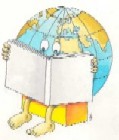 EDS
EAS: Cambio cultural que implica una propuesta 
de comportamientos, conocimientos, herramientas, 
valores, actitudes y estilos de vida consistentes, 
que guíen y refuercen el progreso hacia el desarrollo sostenible.
Desarrollo sostenible se vislumbra como el conjunto de aspectos de la estructura social e institucional que ofrece un medio de articular el proyecto social y la finalidad del desarrollo con otros conceptos generales como la paz, 
los derechos humanos y la viabilidad económica.
Los propósitos principales que se establecen para la EDS son: 
 
• Mejorar el acceso a una educación básica de calidad
• Reorientar los programas educativos existentes
• Aumentar el conocimiento y la conciencia del público
• Impartir formación
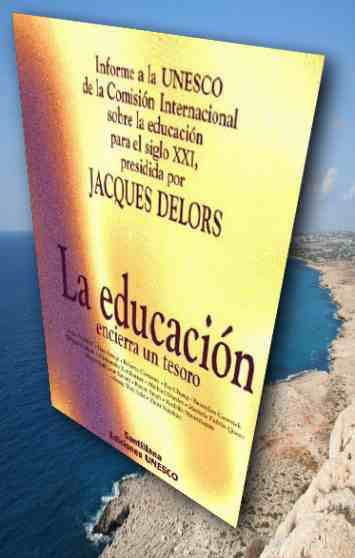 El Marco de Referencia de la  UNESCO
Áreas de prioridad para la DEDS
Paz y derechos humanos
Producción y consumo 
sustentable
Equidad de género
Conservación y protección 
de recursos naturales
Alivio a la pobreza
EDS
Transformación rural
Promoción de la salud
Diversidad cultural 
y lingüística
Entendimiento 
intercultural
Reuniones universitarias:

Declaración de Talloires.  Declaración para un Futuro Sostenible y la creación de la Asociación de Universidades Lideres para un Futuro Sostenible (ULSF). 1990

La Declaración de Rectores de Universidades para el 
Desarrollo Sostenible y el Medio Ambiente, en 1995 en 
San José de Costa Rica. Se crea la Organización Internacional de Universidades por el Desarrollo Sostenible y el Medio Ambiente (OIUDSMA) 

Creación de la Red EMSU, Environmental Management for 
Sustainable Universities 1999 

Conferencia Mundial de Educación Superior (Paris, 1998) 

Conferencia Regional de Educación Superior de América 
Latina y el Caribe (CRES) 2008 

Conferencia Mundial de Educación Superior, “las Nuevas Dinámicas de la Educación Superior y de la Investigación para el Cambio Social y el Desarrollo, 2009
Declaración de Talloires
“Que las actividades críticas de una institución de educación superior 
sean ecológicamente sanas, socialmente justas y económicamente 
viables y que siga siendo así para las generaciones futuras. 

Una universidad verdaderamente sostenible hace 
hincapié en estos conceptos en su plan de estudios 
y en la investigación, en la preparación de estudiantes 
para contribuir como ciudadanos que trabajan para lograr 
una sociedad ambientalmente sana y equitativa. (Visión educativa)

Las universidades podrían funcionar como una comunidad sostenible, 
que implica el consumo responsable de energía, agua y alimentos 
y apoyar el desarrollo sostenible en sus comunidades locales y 
de la región” (USLF, 1990). (Gestión Ambiental)
La Responsabilidad Social
Debemos asumir por los resultados de nuestras acciones, o sea el impacto que generan nuestras actividades y decisiones  (personales y profesionales) en el contexto social. 
Entre otras dimensiones que se abordan, que pueden ser la responsabilidad ante la ley, los derechos humanos, el medio ambiente, las generaciones futuras, la organización en la que se trabaja y la profesión, entre otras.  (ANUIES, 2012).

Las universidades disminuyan los impactos que su accionar cotidiano produce
Las universidades deben ser sustentables  como un ejemplo de institución socialmente responsable 
Promoviendo la Gestión Ambiental de las universidades
Avances de las Instituciones de Educación Superior  en   
                 el tema
                       Ambiental- Sustentabilidad
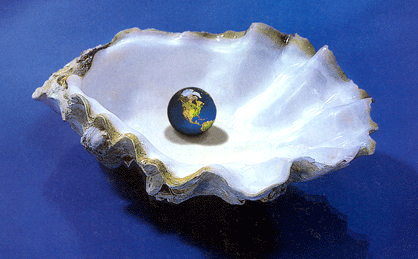 Características:
Responsabilidad oficial sobre la educación ambiental recayó, en su momento, en el sector ambiental y no en el sector educativo.
Sector ambiental se han elaborado diversas propuestas sector educativo: una dimensión fundamental, que impregne su estructura, contenidos, enfoques, prácticas, legislación, normatividad y financiamiento.
Institucionalización transformadora
No como una externalidad
Características:
Aceptación de la EA Tbilisi, aceptación crítica de la EAS
La EAS es un campo donde convengen profesionales de distintas disciplinas, ciudadanos interesados, profesores y académicos, políticos , miembros de las OSC,  etc. Que abordan los diferentes problemas ambientales.-  En sentido amplio.
La EAS como campo de educadores ambientales, pedagogos, psicólogos, etc. Dedicados a la educación ambiental.- Sentido restringido
Antecedentes
Años cuarenta Enrique Beltrán Castillo (1903-1994) Promovía propuestas educativas para el conocimiento de la biología y la importancia de la conservación de animales y plantas. 
Primer biólogo del país y fundador de la Unión Mundial para la Conservación (UICN), impulsó programas de educación dirigidos a la conservación de los recursos naturales.

1971 Ley Federal para Prevenir y Controlar la Contaminación Ambiental, señalado en su artículo 8, que se desarrollará un programa educativo e informativo a nivel nacional centrado en las implicaciones de la Contaminación Ambiental que impactó a muchas universidades.

Vicente Sánchez (1982), quien plantea un mapa de ideas centrales, suscribiendo ampliamente la visión de la EA de Tbilisi. Portillo, J. L. (1982) “Ambiente y Desarrollo”
1983
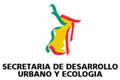 1983
Primera oficina de  EA comenzó a operar en la Secretaría de Desarrollo Urbano y Ecología (SEDUE) en 1983. 
Sin embargo, antes de esta fecha varias  organizaciones no gubernamentales, gobiernos locales y, sobre  todo, organizaciones campesinas y agrarias habían desarrollado proyectos de concientización en defensa de sus recursos naturales que bien pueden ser considerados antecedentes de lo que hoy se conoce como EA.
1985
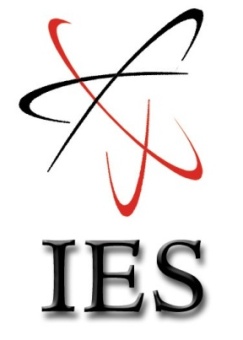 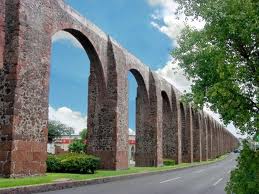 1985
Inició la actividad de promoción ambiental en instituciones universitarias.

Se crea el PRONEA en 1986  (Acuerdo interinstitucional: Salud, Sedue, Sep)

En 1986 se iniciaron los trabajos para incorporar a  las instituciones de educación superior (IES) e investigación científica del país en las tareas de la gestión ambiental. 
Estrategias seguidas por el sector gubernamental consistieron en la organización de grupos de trabajo conjunto, en la realización de diversas reuniones académicas, en la promoción de la formación ambiental en las universidades,  y en actividades de difusión mediante publicaciones diversas. 
Algunas IES  ya desarrollaban numerosas acciones ambientales, UdG, UNAM, UASLP, etc.
80
1985 Pronea 
1985. Amealco, Querétaro. UAQ. 
1987. I Coloquio de Ecología y Educación Ambiental
1988.  I° Encuentro Nacional: La Formación de
Profesionistas ante la Problemática Ambiental
1989. Encuentro Nacional: La Formación de
Profesionistas ante la Problemática Ambiental
2000
2001 Taller Nacional: “Construcción de indicadores para
evaluar la sustentabilidad de las universidades. La
universidad ante Río + 10”. 
Taller de especialistas: “Perspectivas de la educación
ambiental en México. Hacia la Cumbre de
Desarrollo Sostenible”. 
2002 “Encuentro las universidades frente a la problemática
ambiental del Agua”. 
“Foro Nacional de Educación Ambiental para un Desarrollo
Sustentable”. 
“Formación Ambiental para la elaboración de Planes
Ambientales Institucionales”. 
“Foro de Incorporación de la perspectiva  ambiental al
curriculum de la educación técnica y 
profesional”. UASLP y otros.
2004 “Formación Ambiental para la elaboración de Planes
Ambientales Institucionales”. Región Centro Occidente,
Noreste y Centro Sur de la  ANUIES. 
2004. “Foro de Discusión en Educación Superior y 
Desarrollo Sustentable” 
2005. “Encuentro Nacional de Educación Ambiental para el
Desarrollo Sustentable “Diez Años para Cambiar al
mundo” 
2005 “Formación Ambiental para la elaboración de Planes
Ambientales Institucionales” Región Metropolitana de la 
ANUIES. 
2005 Compromiso Nacional con el Decenio de la Educación
para el Desarrollo Sostenible. 
2008 Foro Tbilisi mas 31
2010. Reunión Nacional: La ambientalización curricular en
La Educación Superior: Avances y Retos. 
2011 2o Congreso nacional de Investigación para la
Sustentabilidad
2011 Foro: Curriculum Universitario, Medio Ambiente y 
Sustentabilidad
2012  III  Foro Nacional de Educación Ambiental
90
1990. La Formación de Profesionistas ante la
Problemática Ambiental “Declaración de Chapala”
1991. Encuentro sobre: La problemática ambiental de
la frontera norte. UANL
1991. La dimensión ambiental y la educación agrícola
en la educación superior. UACH 
1992 y 1997 1er y 2° Congreso Iberoamericano de
Educación Ambiental
1997. Reuniones Regionales sobre: “Educación Superior
y Desarrollo Sustentable” 
1998. Diplomado a distancia: “Prospectiva de la
Educación Superior frente a los retos del Desarrollo
Sustentable”
1999. Congreso Nacional de Investigación en Educación 
Ambiental.
1999. Reuniones Temáticas Nacionales: “Manejo Recursos
Pesqueros”, y  “La educación e investigación para el
desarrollo forestal sustentable”
1999. Constitución de la Academia Nacional de Educación
Ambiental, ANEA.
2000. Consorcio Mexicano de Programa Ambientales
Institucionales. 
 1999–2000. III y IV Foro Ambiental Juvenil de México.


Educación Ambiental en 
México
Educación Superior: Avances
Institucionalización  de la perspectiva de sustentabilidad en las IES

Educación ambiental eje transversal en los procesos educativos: la formación ambiental y de sustentabilidad de los educandos, en tanto, futuros ciudadanos.

Direccionalidad educativa: hacia donde se dirige y el para qué la educación universitaria- Construcción de un estilo de desarrollo que no degrade las bases de sustentación.

Estructuración formal : planes y programas educativos, la organización escolar, la formación del profesorado y de los investigadores, la formación del estudiante, de los directivos y de los trabajadores. 

Procesos Concretos: prácticas educativas

Aporte a la sociedad: Profesionales que disminuyan los impactos negativos de sus prácticas profesionales , se desarrollen investigaciones y tecnologías para temas crítico ambientales, conducta responsable, en los individual y familiar, se contribuya a la difusión de una cultura de la sustentabilidad.
Educación Superior
Institucionalización.

“Plan de Acción Ambiental para el Desarrollo Sustentable en las Instituciones de Educación Superior”  2000

El Plan significa una propuesta sobre educación, política ambiental y desarrollo sustentable, que orienta los rumbos fundamentales para fortalecer el trabajo ambiental en las IES y potencia la vinculación de las mismas con los organismos públicos responsables de la política ambiental.
2000
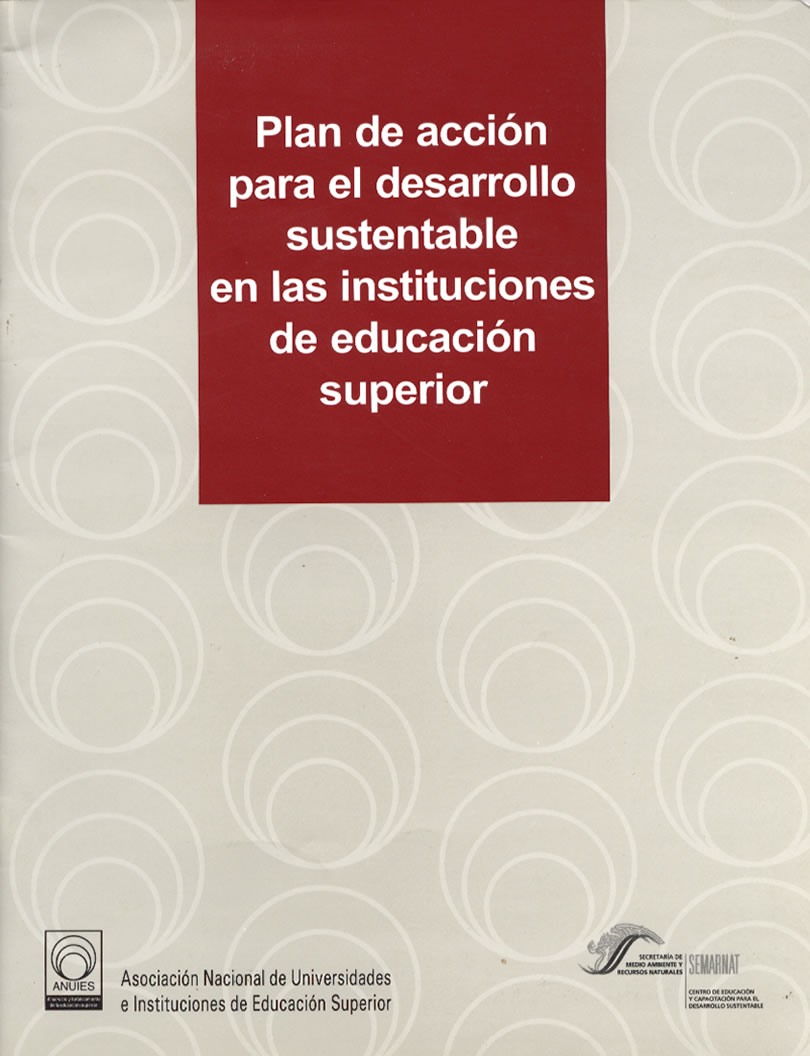 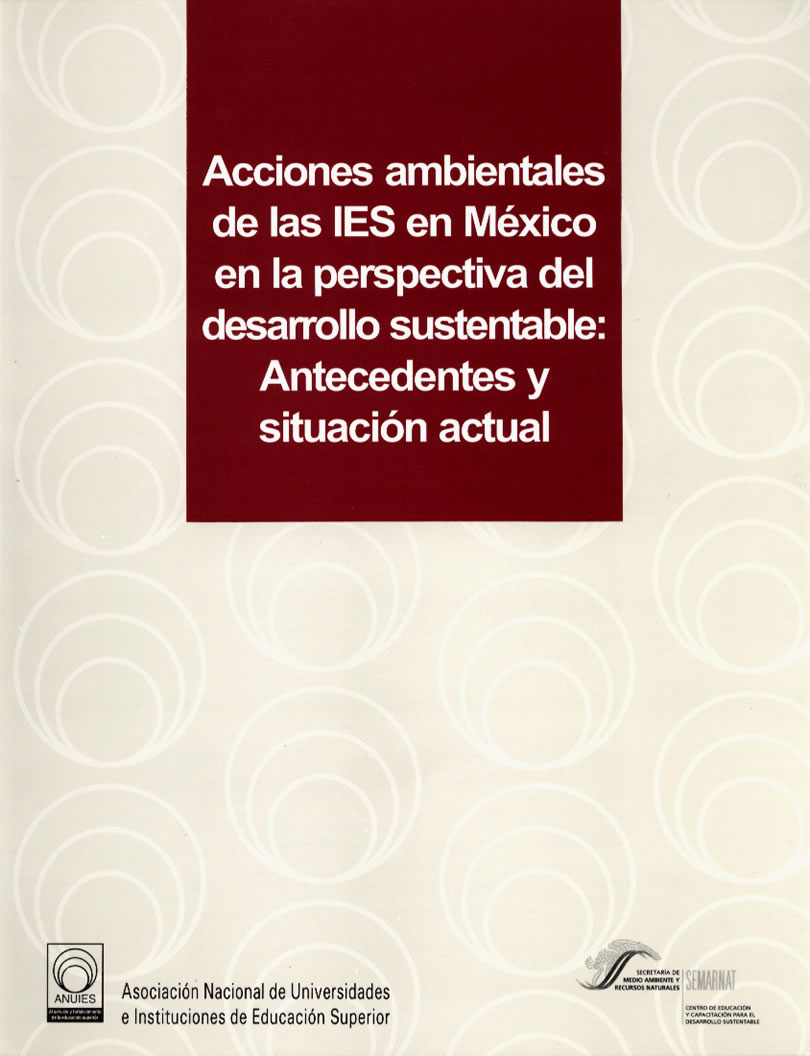 http://www.anuies.mx/servicios/p_anuies/publicaciones/libros/lib68/0.html
http://www.anuies.mx/servicios/p_anuies/publicaciones/libros/lib70/0.htm
Educación Superior
Institucionalización.

Planes Ambientales Institucionales
70 programas institucionales y 2 organizaciones interinstitucionales, que impulsan el desarrollo de acciones educativo ambientales y de sustentabilidad al interior y exterior de las propias universidades. 
Estos programas tienen como misión promover la atención a estos temas desde la docencia, investigación, desarrollo curricular, vinculación, y sistemas de manejo ambiental.
Promover estrategias de sustentabilidad para sus localidades
Creación
Red  universitaria
Promover capacidades ambientales en las IES
Promover un cambio ambiental
interno
Planes
Ambientales
Institucionales
2002-2006
Contar con una
estrategia institucional 
para asuntos 
ambientales
Vinculación con el entorno socioambiental
Instrumento para
la promoción y
gestión ambiental
educativa
Planes Ambientales Institucionales
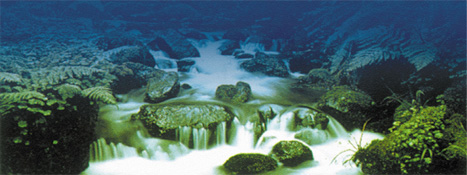 Los planes ambientales institucionales en la educación superior en México. Construyendo sentidos de sustentabilidad (2002-2007)
http://www2.ine.gob.mx/publicaciones/consultaPublicacion.html?id_pub=689
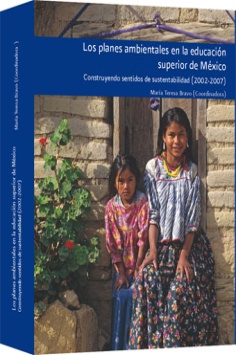 Este documento contribuye con un importante punto de partida, seguramente inacabado y dinámico, que da cuenta de la importancia de la participación de las IES en la construcción de un futuro sustentable para México, frente a los retos del siglo XXI.
Educación Superior
Institucionalización.

“Consorcio Mexicano de Programas Ambientales Universitarios para el Desarrollo Sustentable (COMPLEXUS). (2000) 17 programas
 
El Complexus se constituye con el propósito de establecer un espacio de reflexión conjunta y colaboración entre coordinadores de programas ambientales universitarios, comprometidos con la incorporación de la dimensión ambiental en los quehaceres sustantivos de sus instituciones.
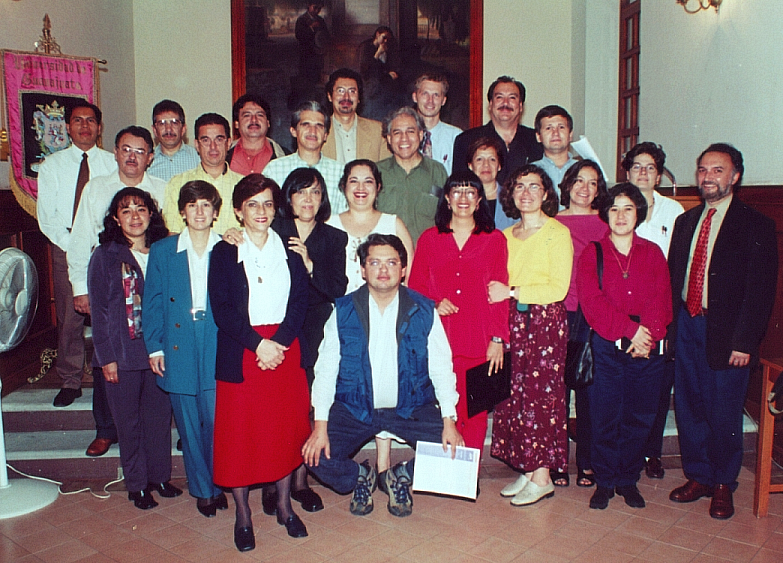 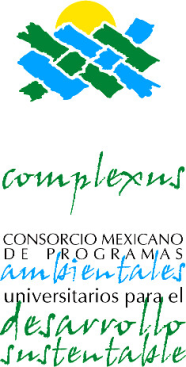 Representantes Institucionales, Organizadores y Asesores
http://www.complexus.org.mx/
RED NACIONAL DE COORDINACIONES DE PLANES AMBIENTALES INSTITUCIONALES2011
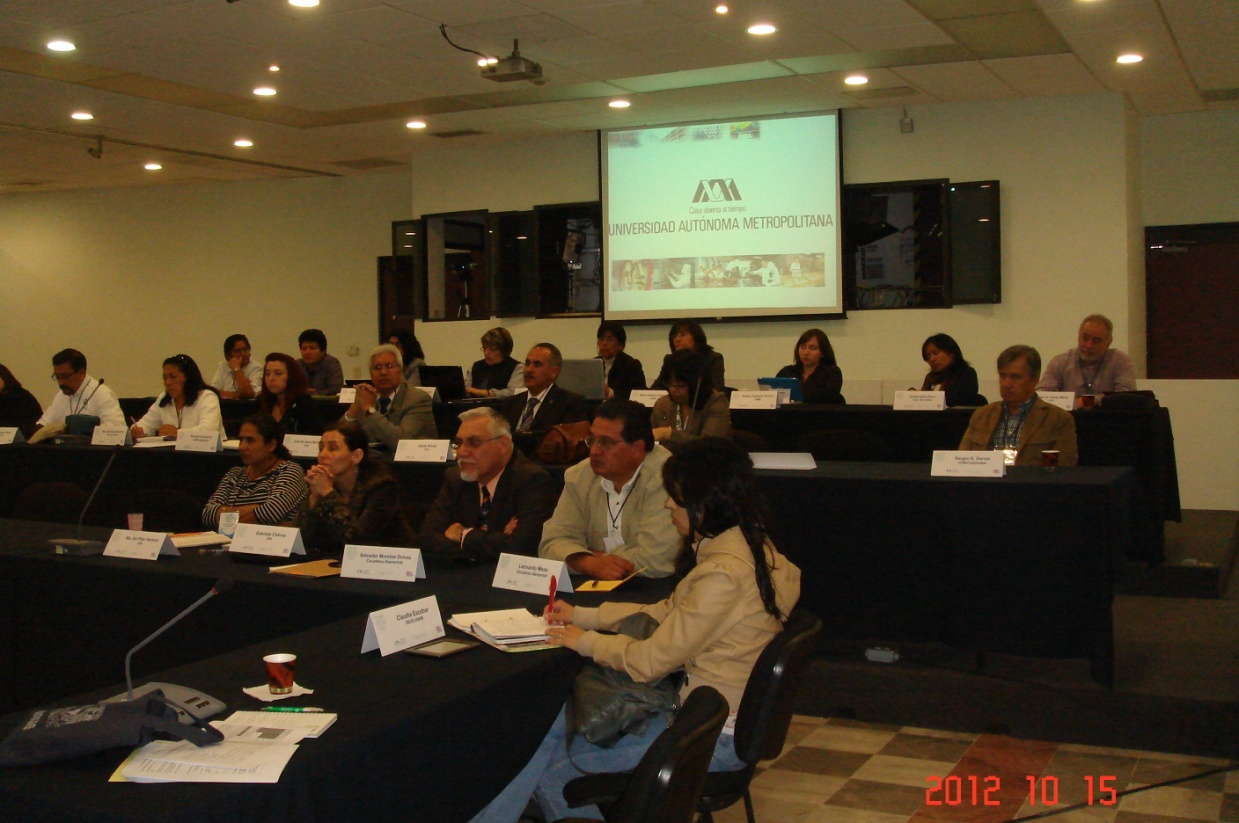 Retos
Incorporar de manera transversal la perspectiva ambiental y de sustentabilidad en las funciones y acciones de las IES.
Vincularse  con los diferentes sectores socioambientales para responder necesidades locales
Consolidarse como Programas, agendas o planes, interna y externamente a la Institución. 
Lograr niveles crecientes de formación y de capacidades, individuales y de grupo. 
Alcanzar niveles de organización y representación en las esferas de la política ambiental, educativa y otras: Sep, Conacyt, Semarnat, Anuies, etc.   
Participar activamente en organizaciones o grupos como: Redes ambientales en la ANUIES, la ANEA A.C. RENAPAI y otras Redes de educadores ambientales, etc.
Academia Nacional de Educación Ambiental A.C.
53 miembros 2000
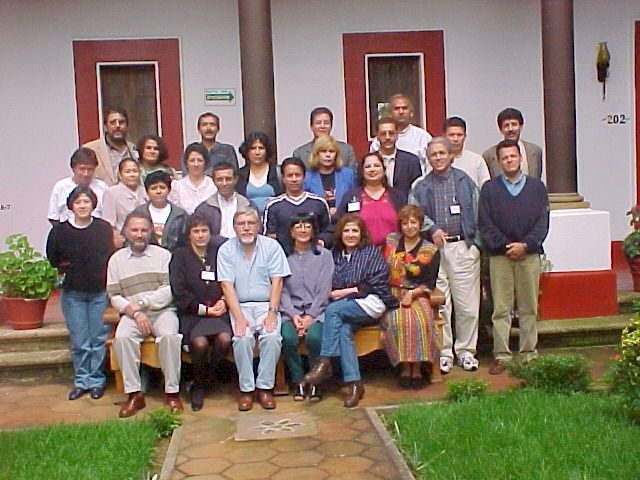 http://anea.org.mx/
Educación Superior: avances 
Producción editorial y materiales
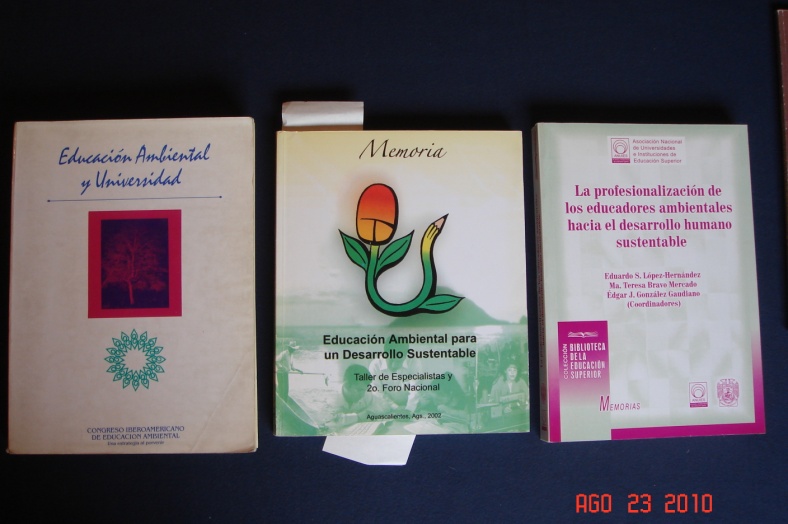 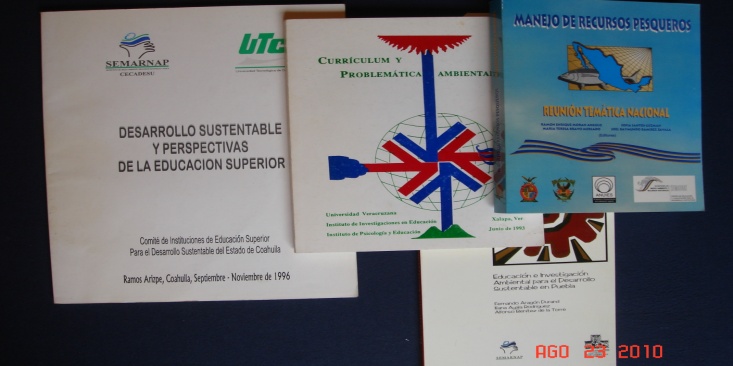 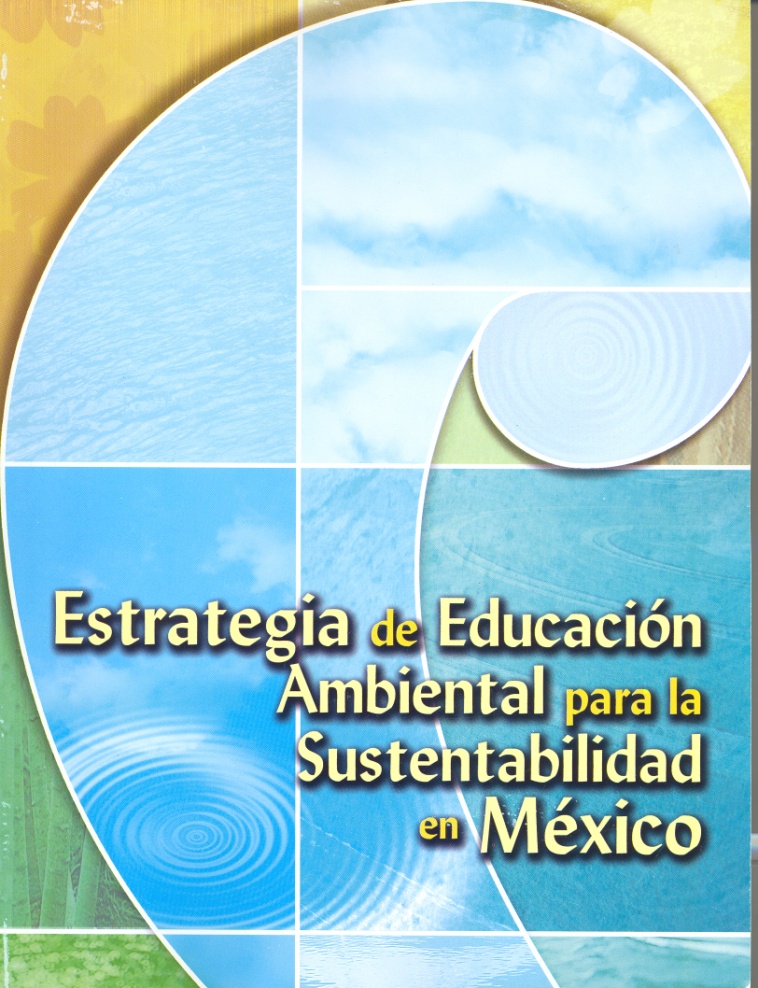 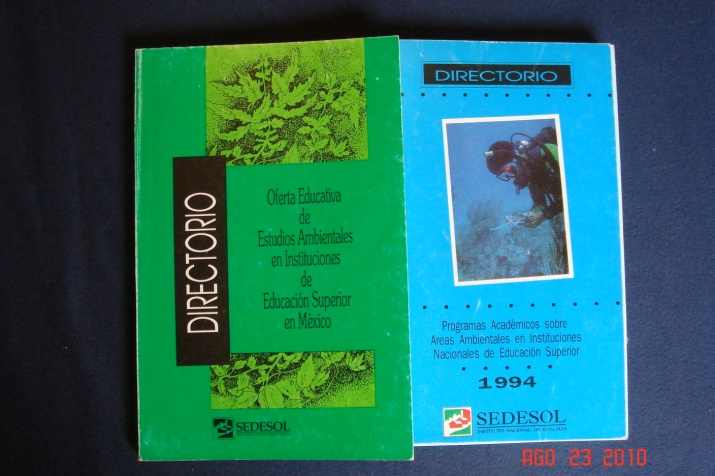 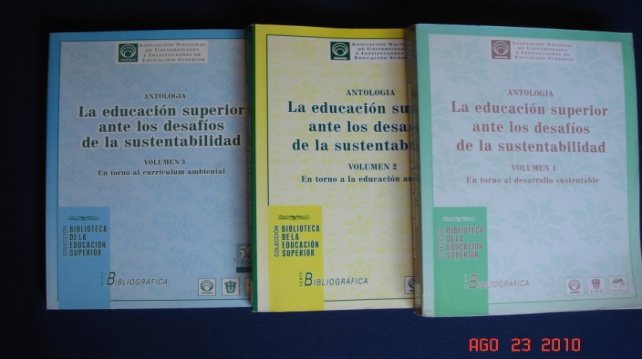 http://anea.org.mx/
http://www.semarnat.gob.mx/educacionambiental/Paginas/publicaciones.aspx
Educación Superior: avances
Formación Ambiental y para la Sustentabilidad
 

Desarrollo de los programas académicos en temas ambientales: 1993 se reportaban 290 programas académicos y en el 2001 se cuenta con más de 1,200 de ellos a nivel nacional.  
El crecimiento de los programas académicos en este periodo fue de 271%, lo que evidencia el creciente interés de las Instituciones de Educación Superior (IES)
Educación Superior
Formación Ambiental y para la Sustentabilidad
 
Reforma curricular en materia ambiental que se ha realizado en programas académicos vigentes: 

Escasa y marginal 
 
Priva la anexión de una o dos materias en temas generalmente de contaminación, ecología o medio ambiente. 
 
Sin embargo, los procesos amplios que de manera transversal a lo largo de todo un curriculum de alguna carrera a nivel licenciatura o posgrado, son los más importantes pero los más escasos. 
 
Uno de los rasgos innovadores en este rubro, lo constituye la experiencia de que 5 universidades han generado estrategias para la formación ambiental de todos los alumnos, ofreciendo materias obligatorias para los estudiantes de todas la institución del nivel licenciatura, conocidas como materias sello, orientadas a una alfabetización ambiental
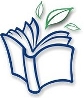 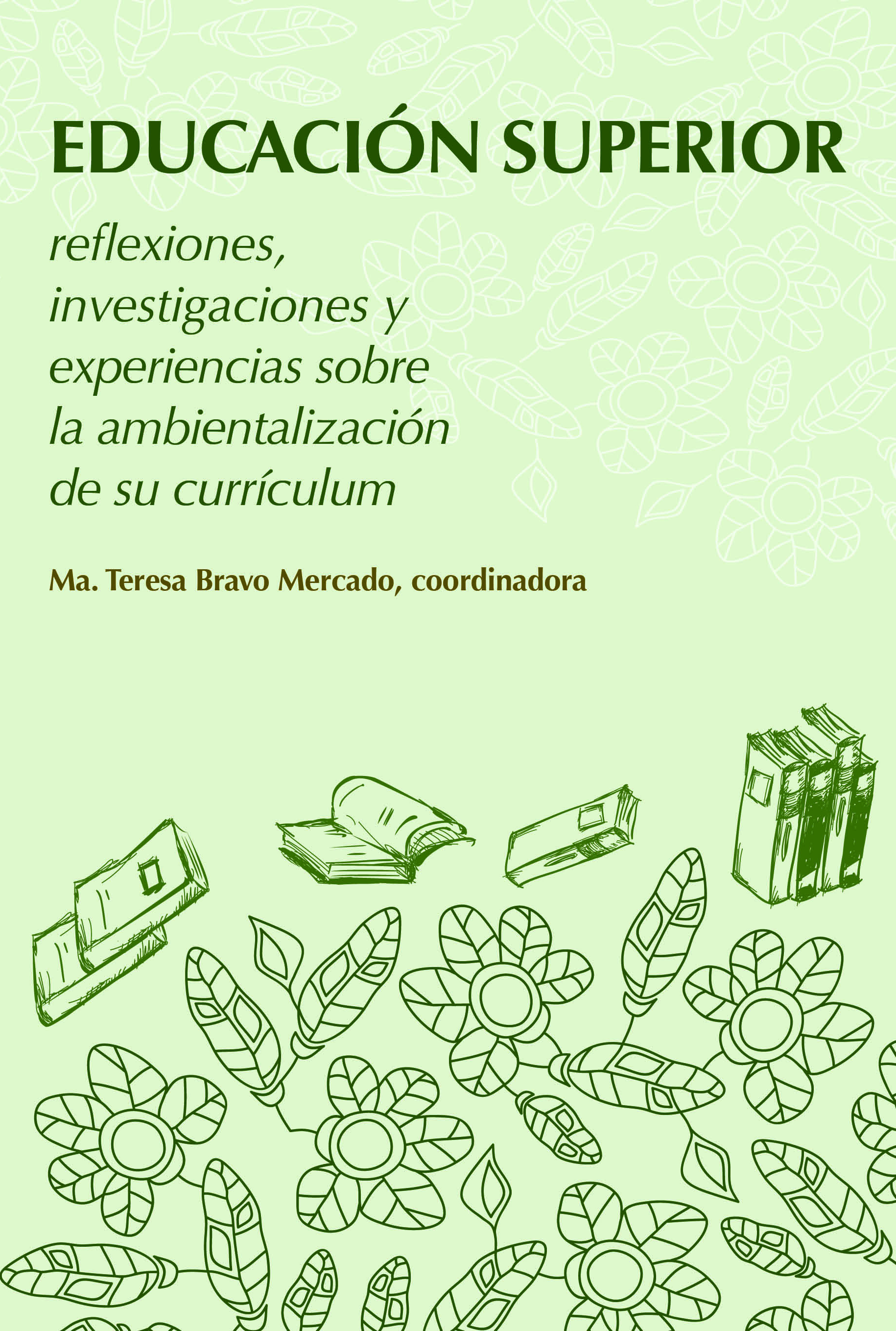 I Foro Nacional sobre la Incorporación de laPerspectiva Ambiental en la FormaciónTécnica y ProfesionalUniversidad Autónoma de San Luis Potosí, S.L.P., México9 al 13 de junio de 2003UASLP, Complexus, SEP-SESIC-SEIT, ANUIES, Univ. de Guanajuato,CESU-UNAM, CIIDET, SEMARNAT, SEGAM, ANEA, A.C., ANAAE,CEC-UICN. 

http://ambiental.uaslp.mx/foroslp/cd/index.htm
2003                                                              2010-2011
Educación Superior: Avances
Investigación en temas ambientales 

“Campo de la investigación en educación ambiental” 

3 estados de conocimiento en el Comie

Área de Educación Ambiental en el Comie

2 Congresos Nacionales de Educación Ambiental, 1999 y 2011

Áreas de investigación: 
Educación Formal,                                         No Formal, 
Medios de comunicación,                            Educación de adultos, 
Educación comunitaria,                              Educación familiar, 
Educación industrial,                                   Educación de museos, 
Educación zoológicos,                                 Comunidades rurales 

No espacios de formación para la Investigación
Educación Superior
Difusión y eventos ambientales.

Desempeño ambiental de las IES. Actualmente se denomina Gestión Ambiental

Busca disminuir los impactos ambientales negativos de las IES:

Uso racional del Agua y Energía Eléctrica,
Separación de residuos, 
Manejo de residuos peligrosos,
Transporte no contaminante, 
Plantas de Tratamiento de agua,
Estrategas de Reuso y reciclamiento, 
Compras verdes,
Auditorias ambientales, etc
Avances en la constitución de una política ambiental  y de sustentabilidad en las IES
Ley General del Equilibrio Ecológico y la Protección al Ambiente. ( 1988) 
Plan de Acción para el Desarrollo Sustentable de las Instituciones de Educación Superior (2000) 
El Compromiso Nacional por la Década de la Educación para el Desarrollo Sustentable (2005) 
Planes Estatales de Educación, Capacitación y Comunicación Ambientales (2006)
Planes Ambientales Institucionales (2006)
Estrategia de Educación Ambiental para la Sustentabilidad (2006)
Bases de Coordinación entre la Semarnat y la Sep (2007)
Consejo Nacional de Educación Ambiental para la Sustentabilidad (2007) 
Plan Nacional de Desarrollo 2007-2012
Necesidad de Teorización Educativa
Se teorice sobre la educación ambiental, en el sentido de brindar una compresión de las implicaciones profundas de educar en torno a la problemática ambiental. 
Desarrollen propuestas pedagógicas con base en una visión educativa: crítica, transformadora, promueva cambios de paradigmas, de valores, de prácticas.
A nivel individual, grupal e institucional. 
Sobre los diferentes problemas ambientales. 
Para diferentes grupos de la población.
Conformación de una cultura más crítica y transformadora, frente al modelo de desarrollo predominante
Es necesario construir una nueva pedagogía caracterizada por
Una pedagogía de la interdisciplina, en conjunción articulada de diferentes disciplinas

Una pedagogía pertinente, será posible cuando lo local aparezca como un valor relevante

Una pedagogía para la acción. Incorporar en el proceso educativo acciones concretas destinadas al cambio conducta y al cambio social, integrar a los educandos en acciones colectivas innovadoras, introducirse al mundo de las tensiones, de los conflictos, de los dilemas.

Una pedagogía de resoluciones de conflictos, el conflicto es una dimensión importante de la realidad, por lo que es necesario enfrentarlo pedagógicamente
Una pedagogía del cuerpo, el respeto de mi propio cuerpo es un aprendizaje que me lleva al respeto del cuerpo de los demás, y de éste al respecto de la naturaleza y a la sociedad como cuerpo colectivo.
Una pedagogía de la responsabilidad, del antropocentrismo al biocentrismo, lo que conduce al respeto por toda forma de vida y al rechazo del uso de la naturaleza y de los demás seres humanos con meros fines de lucro.
Una pedagogía de la integración, revertir tendencias individualistas hacia conductas de cooperación y solidaridad, integrar teoría con práctica, lo concreto con lo abstracto, el pensar con el hacer y con el sentir
Pedagogía del consenso, un consenso que no se construye para anular diferencias, sino para asimilarlas crítica y democráticamente.
Agenda de investigación y acción en el curriculum de la educación universitaria
La perspectiva teórica adecuada de sustentabilidad 

Articulación entre áreas de conocimiento, carreras y la perspectiva ambiental y de sustentabilidad

Las metodologías curriculares en el plano ambiental y de la sustentabilidad

La necesaria didáctica ambiental

Materiales bibliográficos y de estudio 

La ineludible formación docente

Adecuaciones institucionales
Continuará....
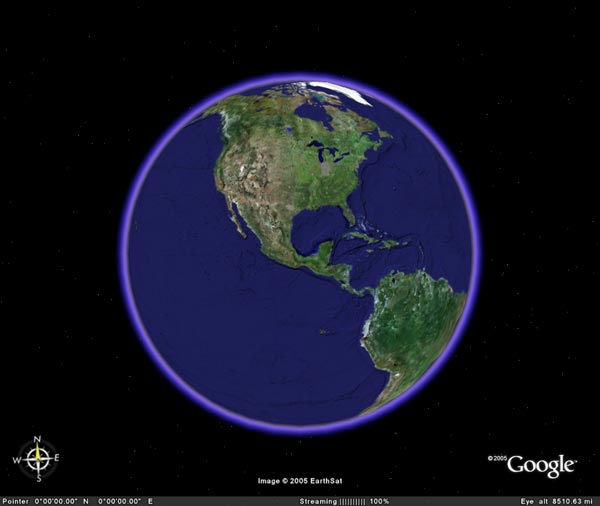 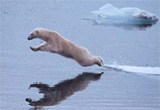 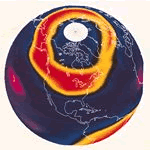 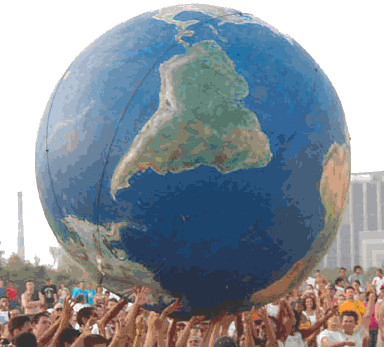 Fin

Gracias